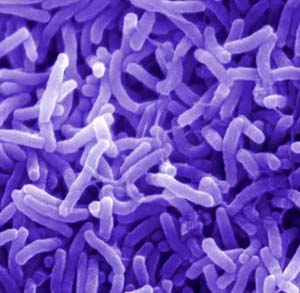 Тема: Инфекционные заболевания и меры по их предупреждению.
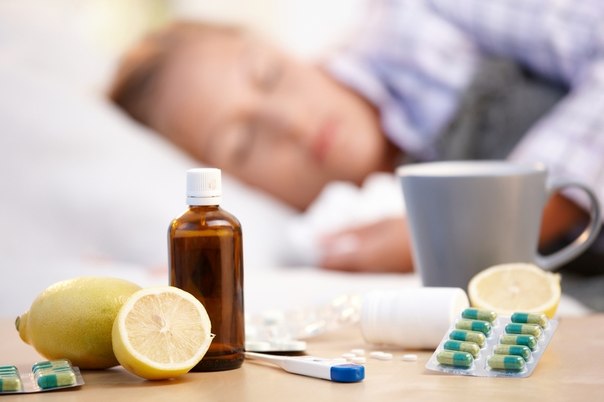 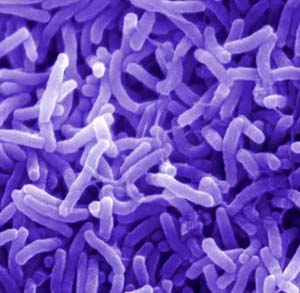 Сегодня на уроке:
Узнаем:
виды инфекционных заболеваний;
причины возникновения заболеваний;
меры профилактики инфекционных заболеваний.
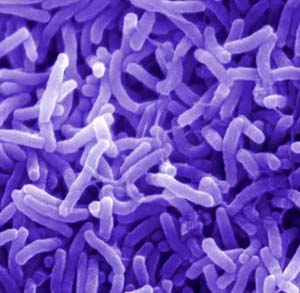 Какие заболевания называют инфекционными?
Задание: из набора слов составь определение.
это группа заболеваний,
вызываемых проникновением
Инфекционные заболевания -
в организм болезнетворных микроорганизмов.
Инфекционные заболевания – это группа заболеваний, вызываемых проникновением в организм болезнетворных микроорганизмов.
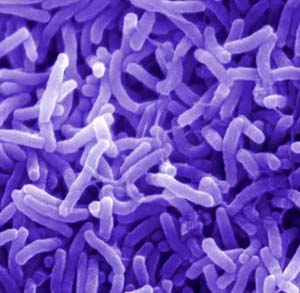 Что такое дезинфекция?
Дезинфекция- это уничтожение болезнетворных микробов при помощи специальных средств.
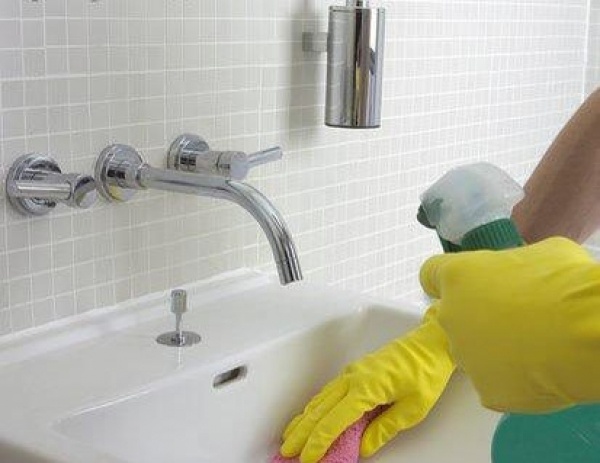 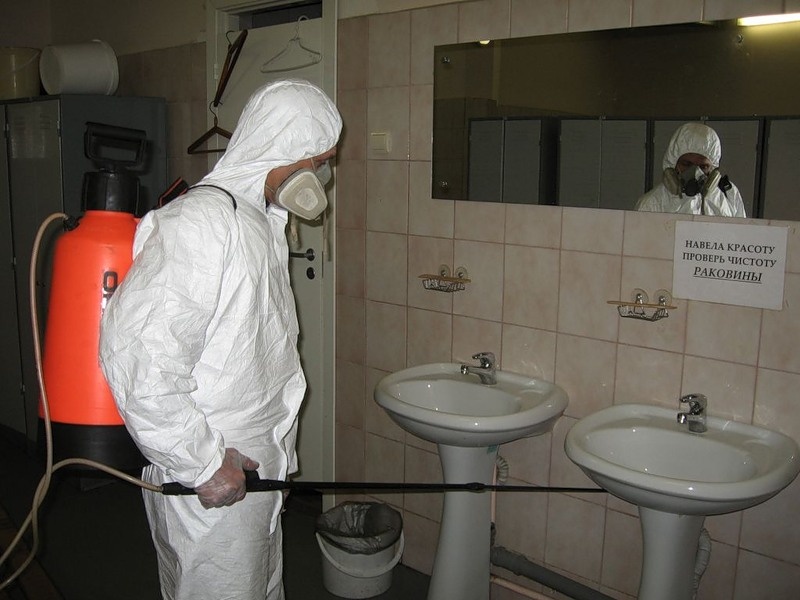 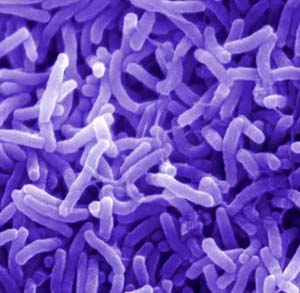 Виды инфекционных заболеваний
1.Кишечные инфекции
2.Кровяные инфекции
3.Инфекции дыхательных путей
4.Инфекции наружных покровов
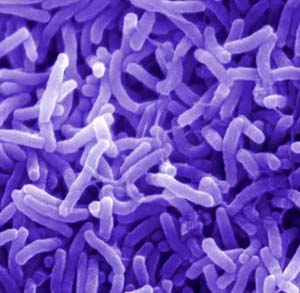 Кишечные инфекции
Это инфекции, поражающие в первую очередь пищеварительный тракт.
Инфекционный гепатит
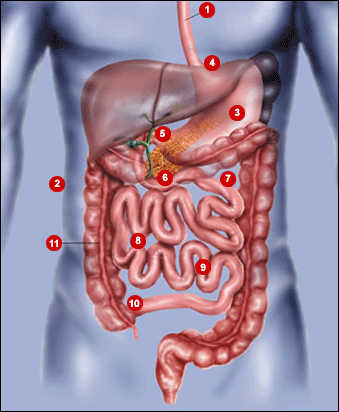 Дизентерия
Ботулизм
Холера
Брюшной тиф
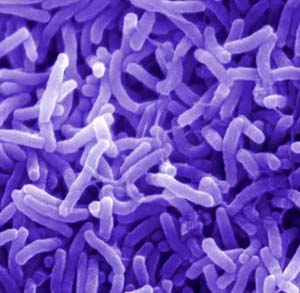 Способы заражения
Грязные руки
Продукты питания
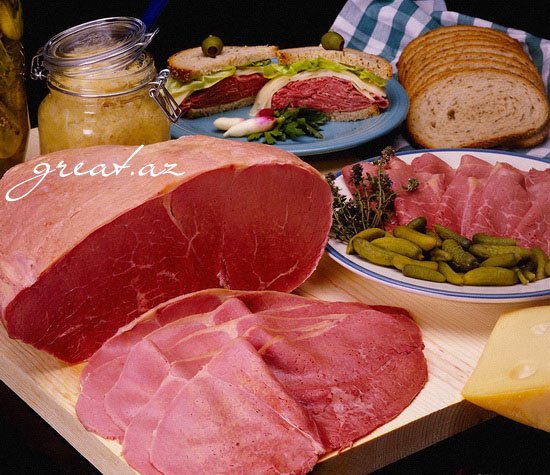 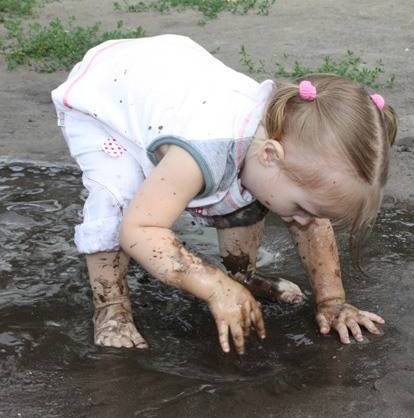 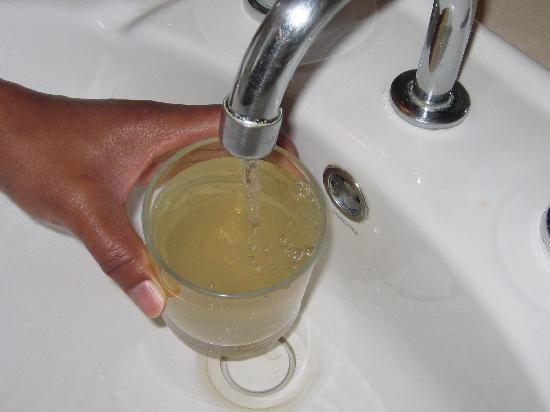 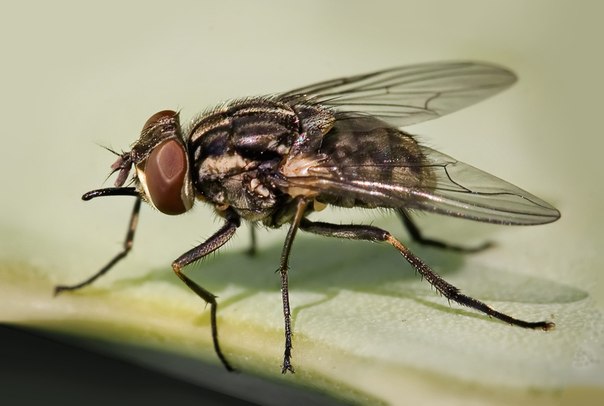 Грязная вода
Мухи
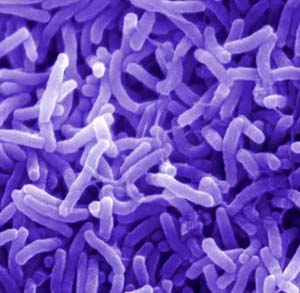 Кровяные инфекции
Это инфекции, находящиеся в кровеносной системе человека.
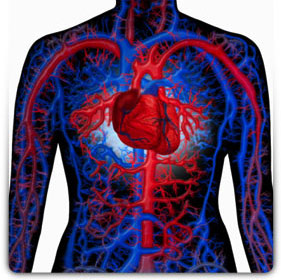 Чума
Малярия
Клещевой энцефалит
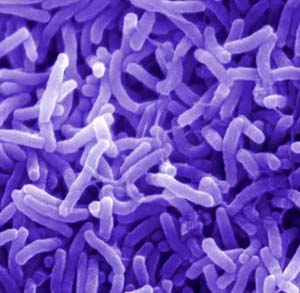 Способ заражения
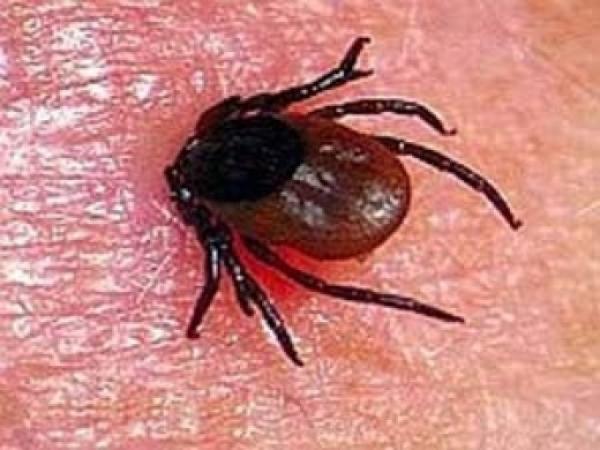 Укусы животных, насекомых
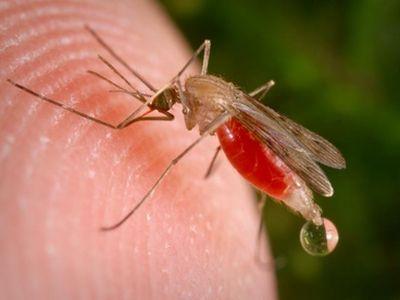 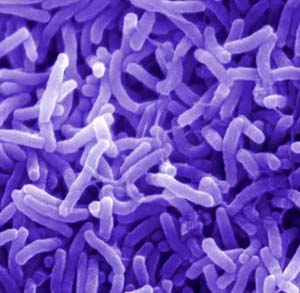 Инфекции дыхательных путей
Это инфекции, поражающие в первую очередь дыхательные пути человека.
Ангина
Грипп
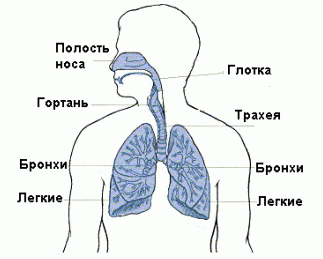 Корь
Коклюш
Туберкулез
Ветряная оспа
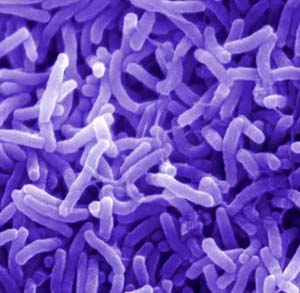 Как называется этот вид медицинского обследования? Какое заболевание позволяет обнаружить?
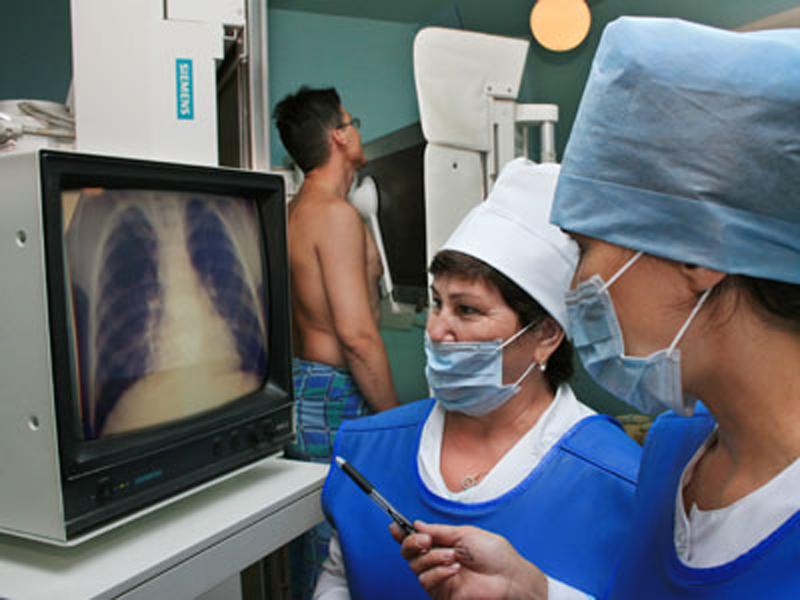 Туберкулез
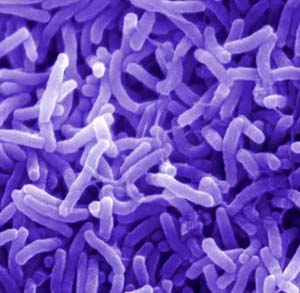 Способ заражения
Воздушно-капельный путь
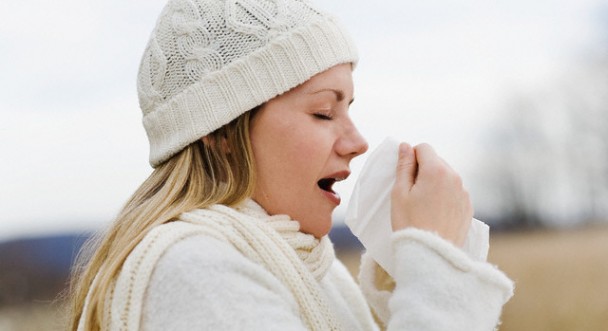 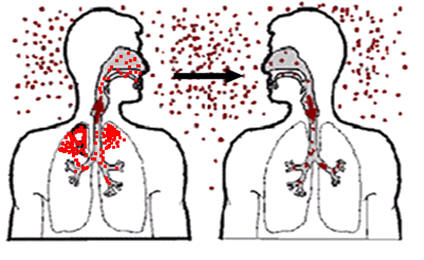 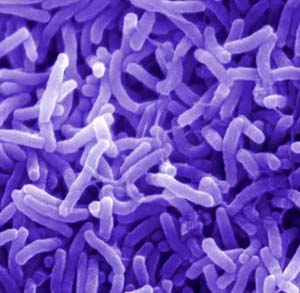 Инфекции наружных покровов
Это инфекции, поражающие в первую очередь кожу и слизистые оболочки.
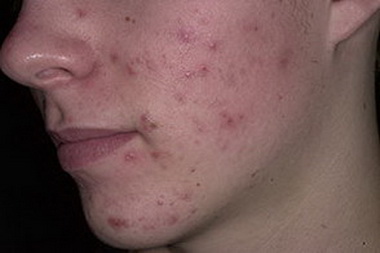 Трахома
Чесотка
Сибирская язва
Столбняк
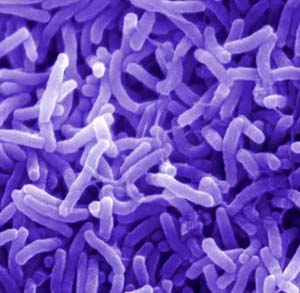 Инфекции наружных покровов
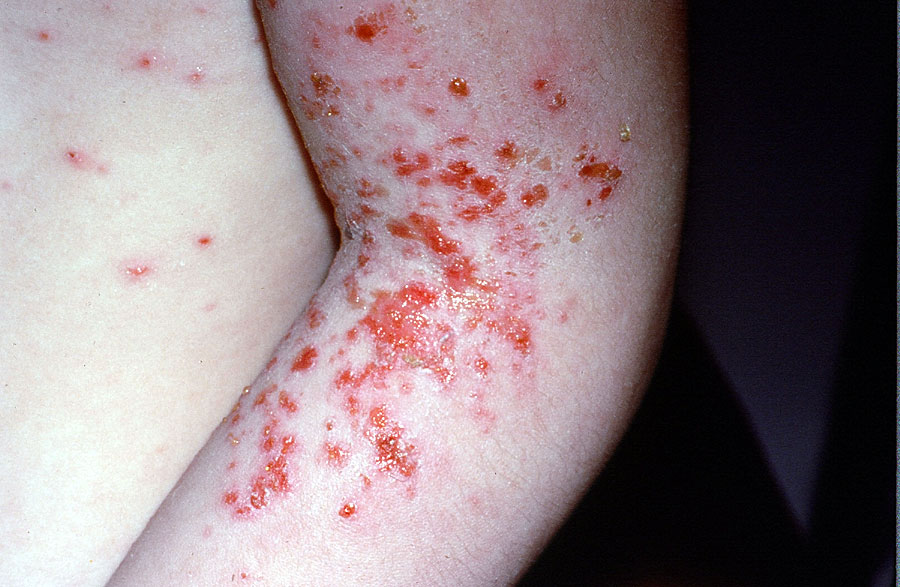 Сибирская язва
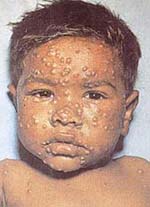 Чесотка
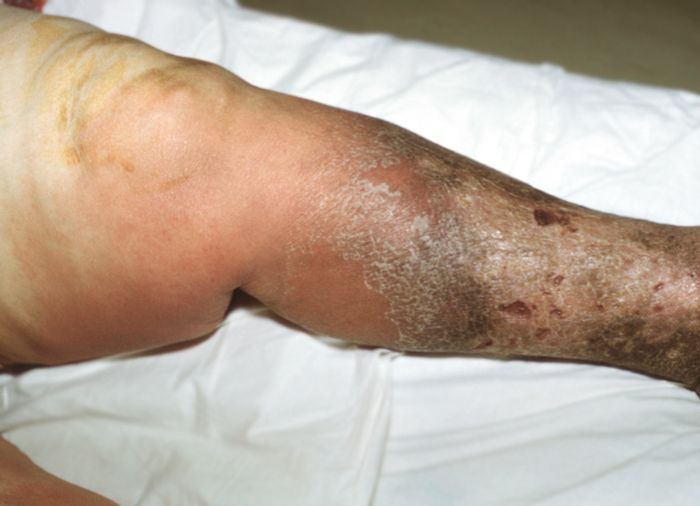 Рожа
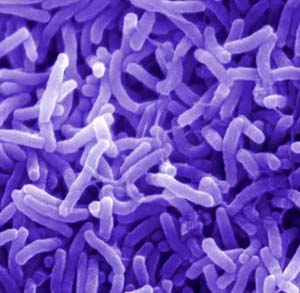 Способ заражения
Контактный путь
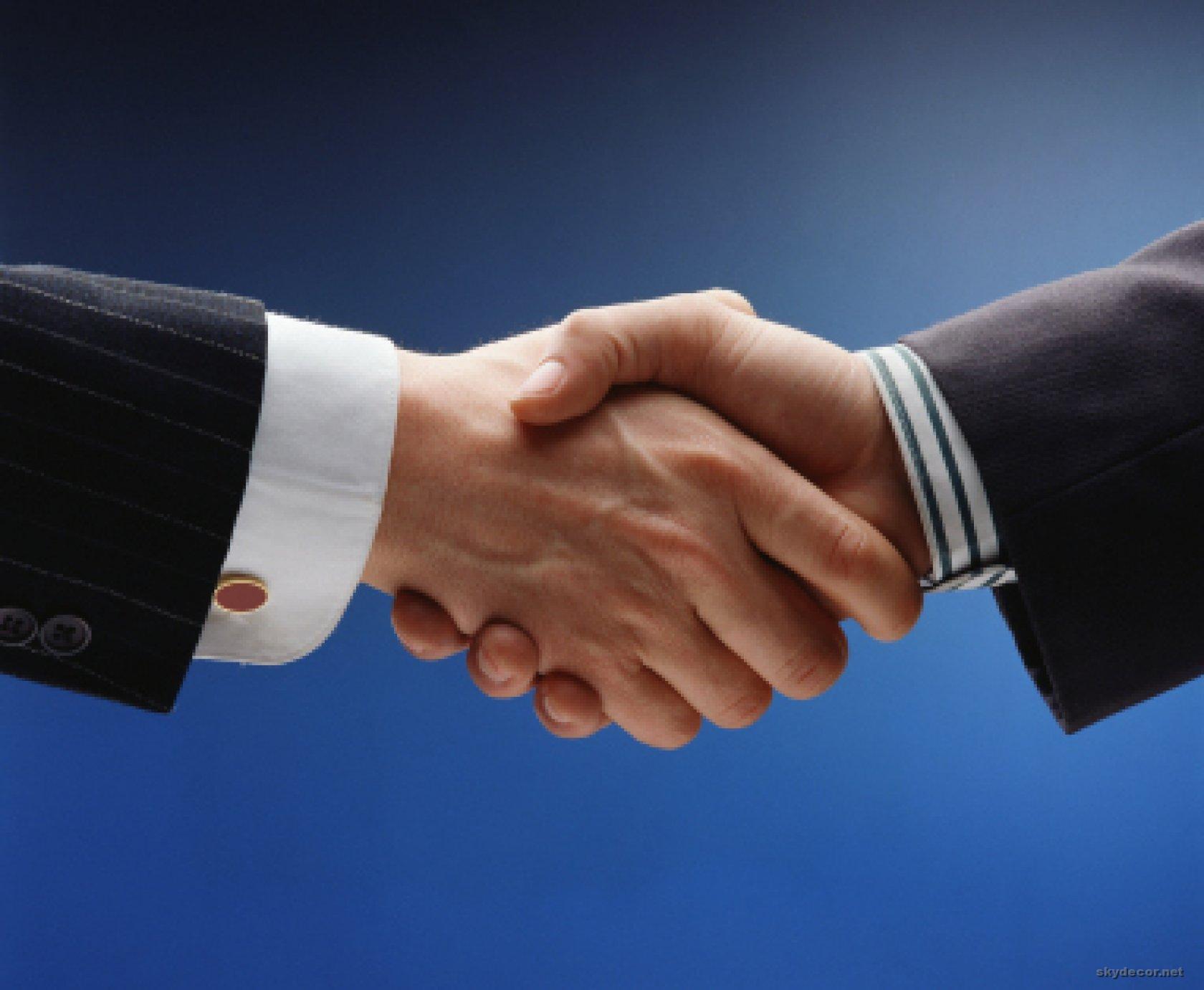 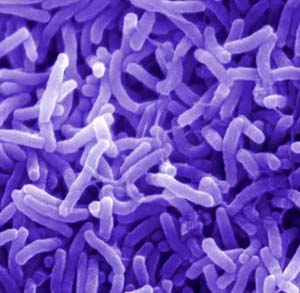 Физкультминутка
Исходное положение: руки на парте. Руки вверх, потянуться как можно выше,, посмотреть на руки, прогнуть спину, вернуться в исходное положение. 
Повторить 3 раза.
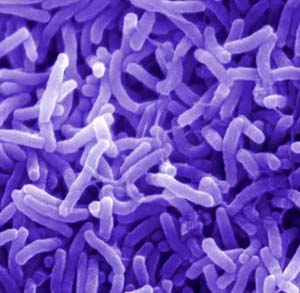 Что такое эпидемия?
Эпидемия – это массовое заболевание населения инфекционными болезнями.
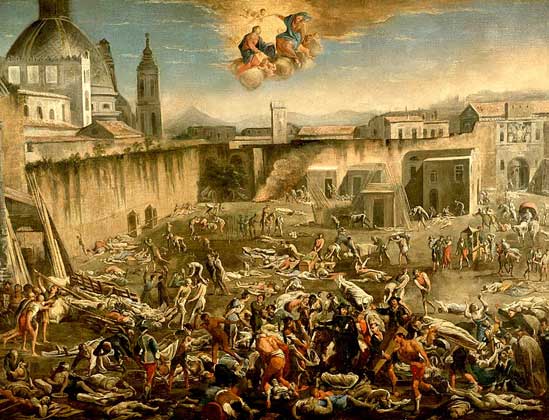 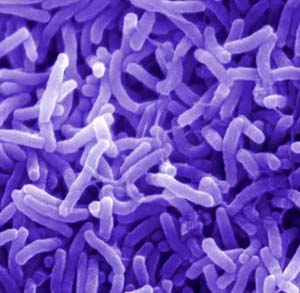 Предупреждение инфекционных заболеваний
1. Мыть руки перед едой, после прогулки, посещения туалета.
2.Вести борьбу с насекомыми (мухами, комарами).
3.Следить за сроком годности продуктов питания.
4.Тщательно мыть продукты питания.
5.Соблюдать гигиену тела.
6.В зимнее время употреблять витамины для укрепления иммунитета.
7.Не пользоваться чужими средствами личной гигиены.
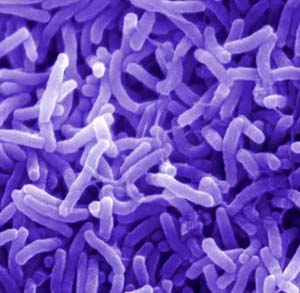 Что такое карантин?
Карантин – это комплекс мероприятий по прекращению распространения инфекции.
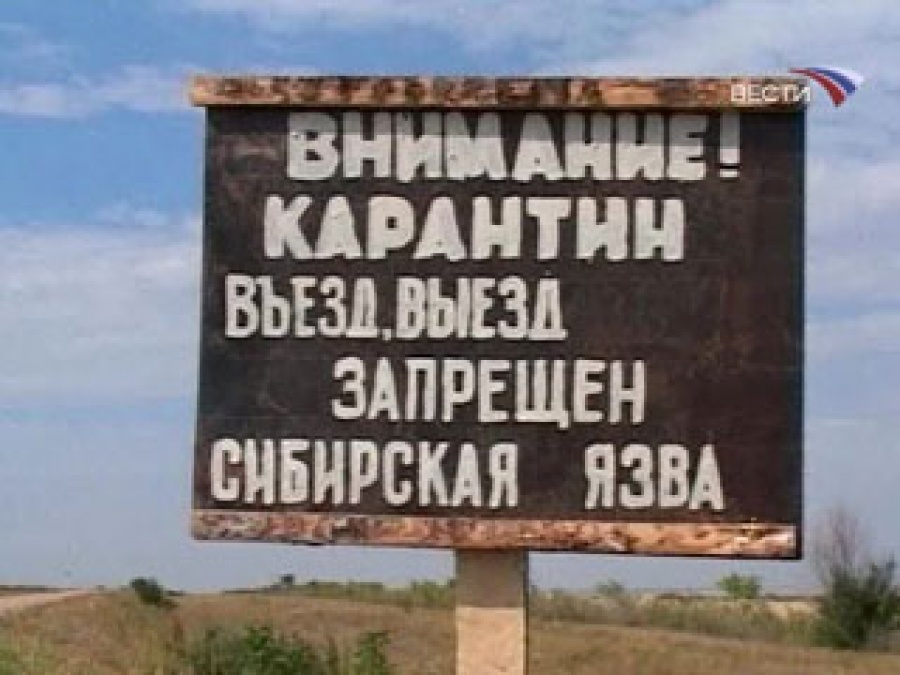 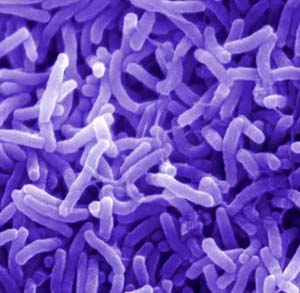 Кроссворд
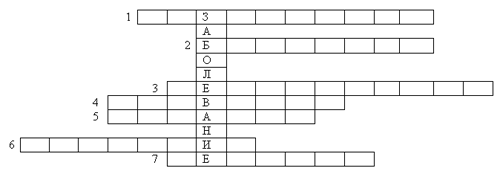 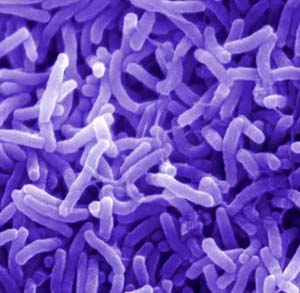 Задание: Прочитай, расставь стрелки в нужном направлении.
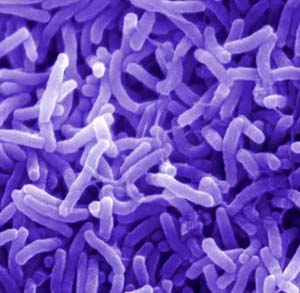 Спасибо за внимание!